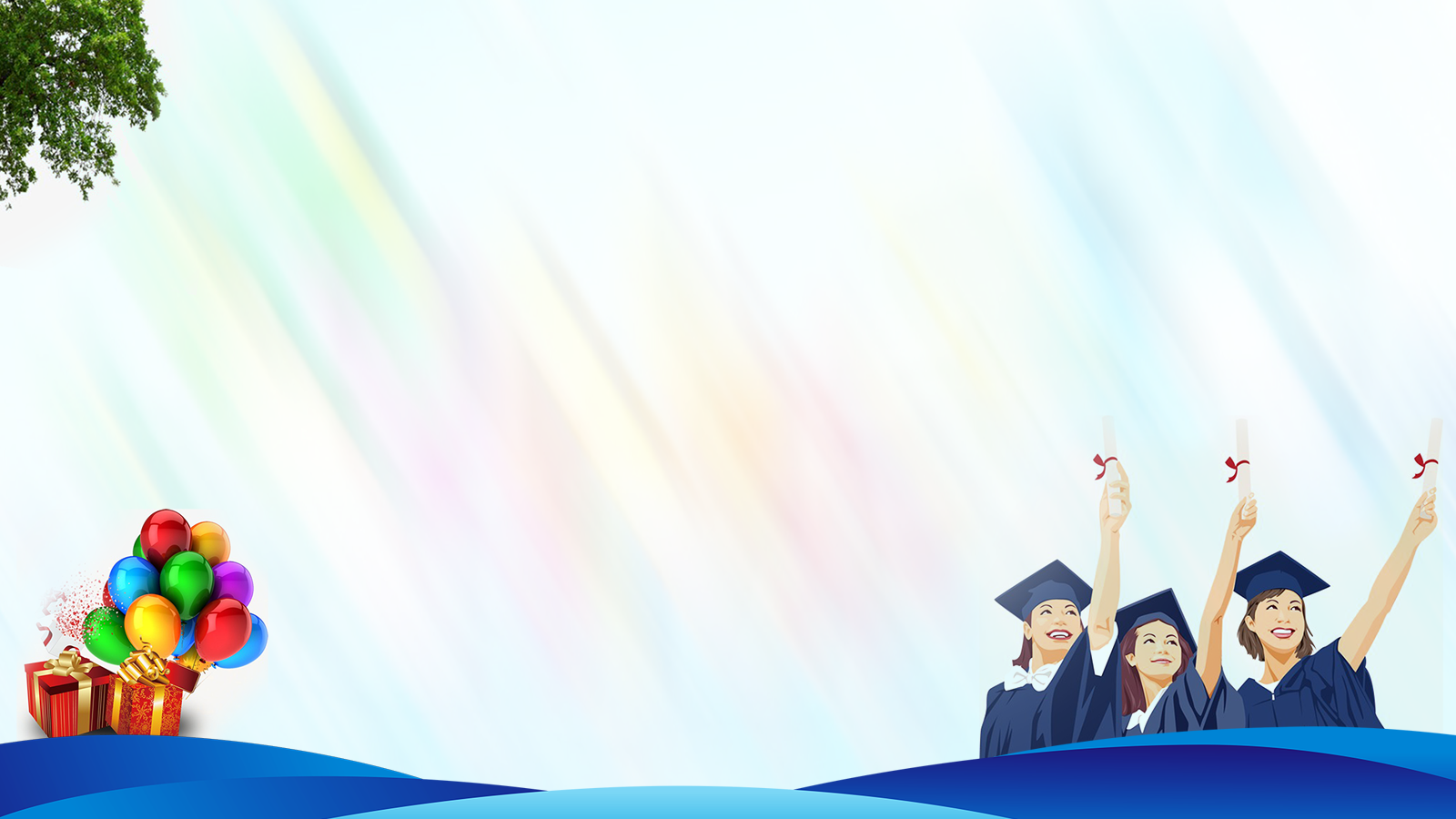 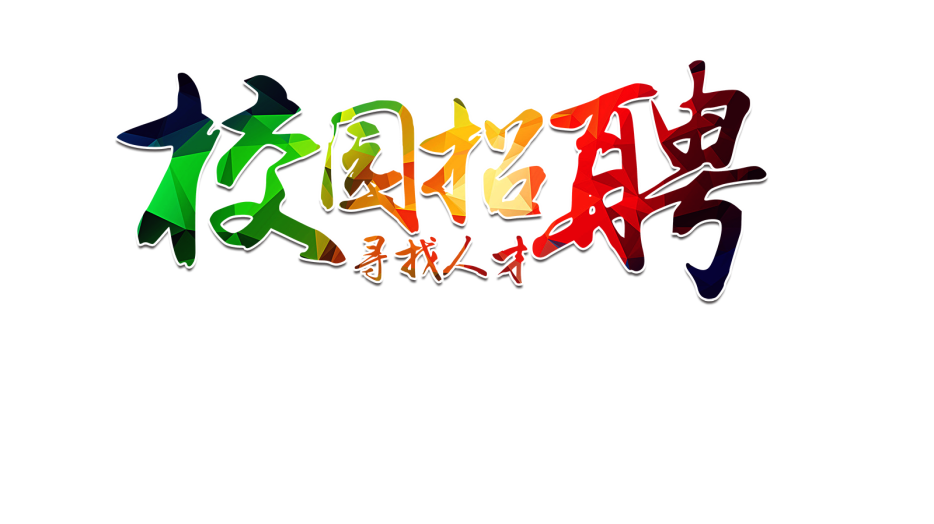 企业校园毕业招聘PPT
适用于公司企业校园招聘｜毕业招聘｜招聘总结
演示人：xiazaii
演示时间：20xx年xx月
JOIN
目录CONTENTS
点击此处输入标题
US
点击此处输入标题
点击此处输入标题
点击此处输入标题
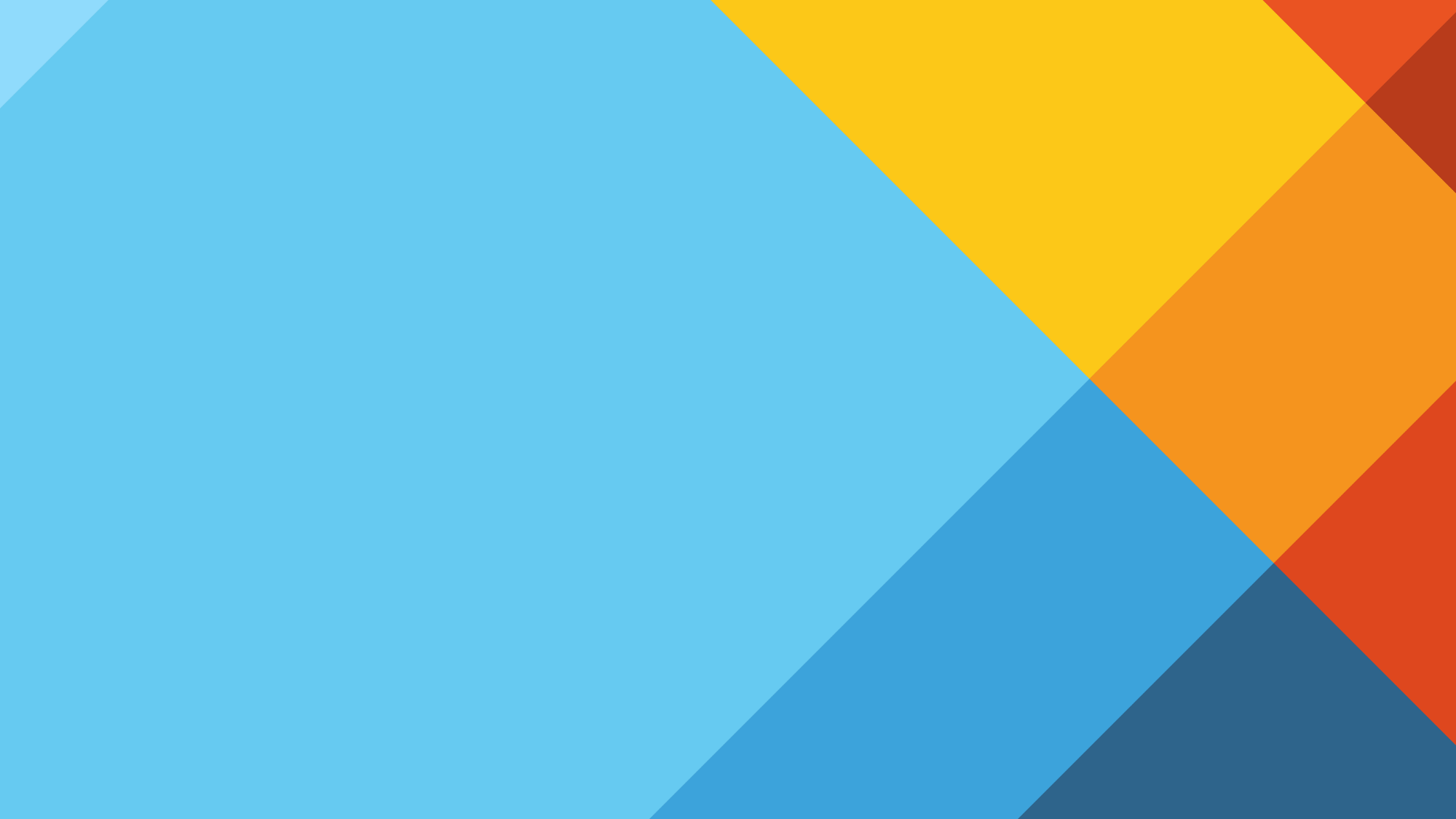 01
点击此处输入标题
点击此处输入标题
点击添加文字说明点击添加文字说明点击添加文字说明点击添加文字说明点击添加文字说明
95%
添加标题
点击添加文字说明点击添加文字说明点击添加文字说明点击添加文字说明点击添加文字说明
75%
添加标题
点击此处输入标题
添加标题
添加标题
添加标题
点击添加文字说明点击添加文字说明点击添加文字说明点击添加文字说明点击添加文字说明点击添加文字说明点击添加文字说明
点击添加文字说明点击添加文字说明点击添加文字说明点击添加文字说明点击添加文字说明点击添加文字说明点击添加文字说明
点击添加文字说明点击添加文字说明点击添加文字说明点击添加文字说明点击添加文字说明点击添加文字说明点击添加文字说明
点击此处输入标题
01
单击此处添加文字内容单击此处添加文字内容单击此处添加文字内容
点击添加标题
02
单击此处添加文字内容单击此处添加文字内容单击此处添加文字内容
点击添加标题
单击此处添加文字内容单击此处添加文字内容单击此处添加文字内容
点击添加标题
03
单击此处添加文字内容单击此处添加文字内容单击此处添加文字内容
点击添加标题
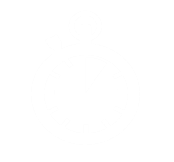 04
点击此处输入标题
点击添加文字说明
点击添加文字说明
点击添加文字说明
点击添加文字说明
点击添加文字说明
点击添加文字说明
点击添加文字说明
点击添加文字说明
点击此处添加文字说明点击此处添加文字说明
点击此处添加文字说明点击此处添加文字说明
点击此处添加文字说明点击此处添加文字说明
点击此处添加文字说明点击此处添加文字说明
点击此处添加文字说明点击此处添加文字说明
点击添加文字说明点击添加文字说明
点击添加文字说明点击添加文字说明
01
点击添加文字说明点击添加文字说明
点击添加文字说明点击添加文字说明
03
02
04
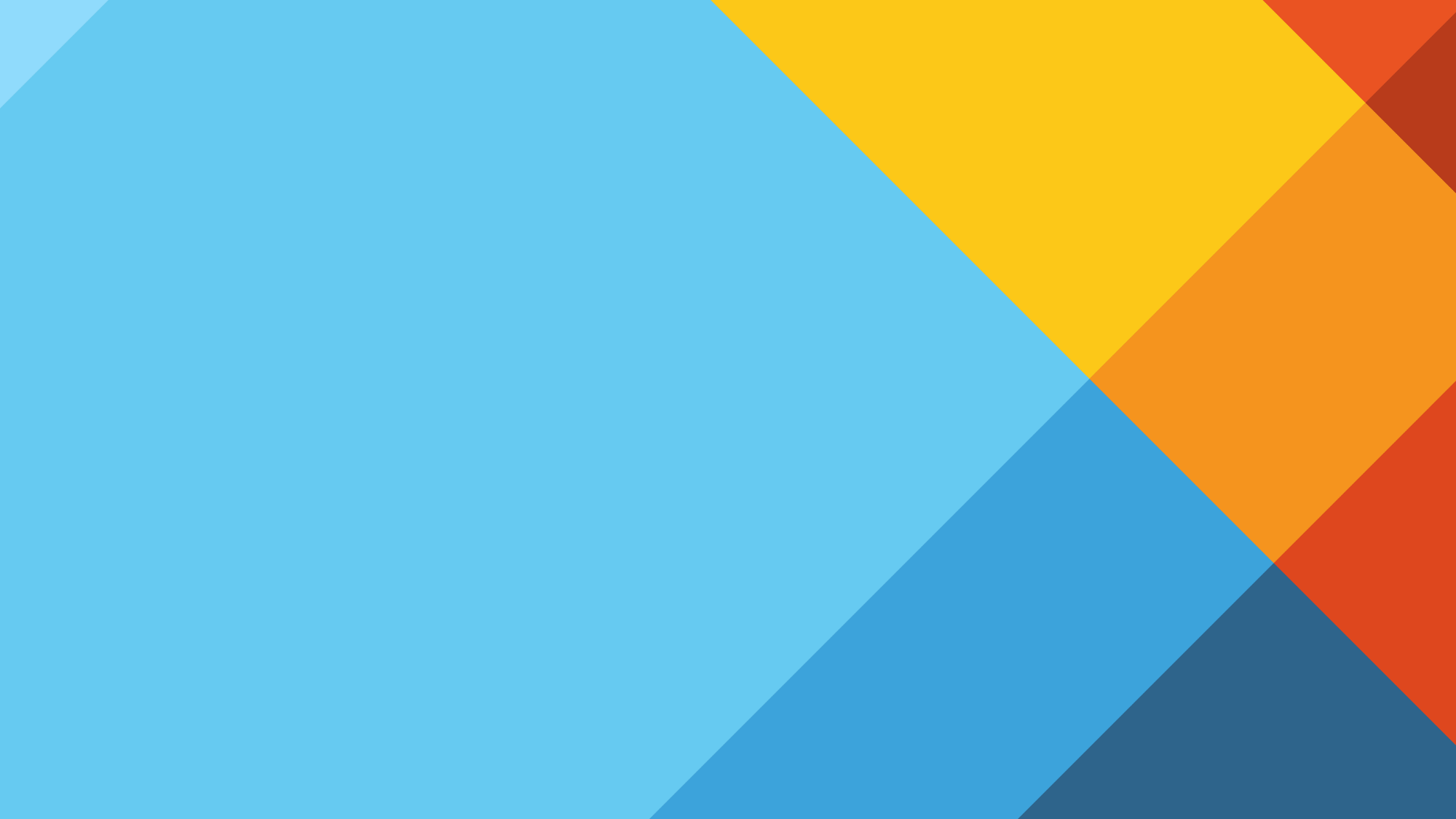 02
点击此处输入标题
点击此处输入标题
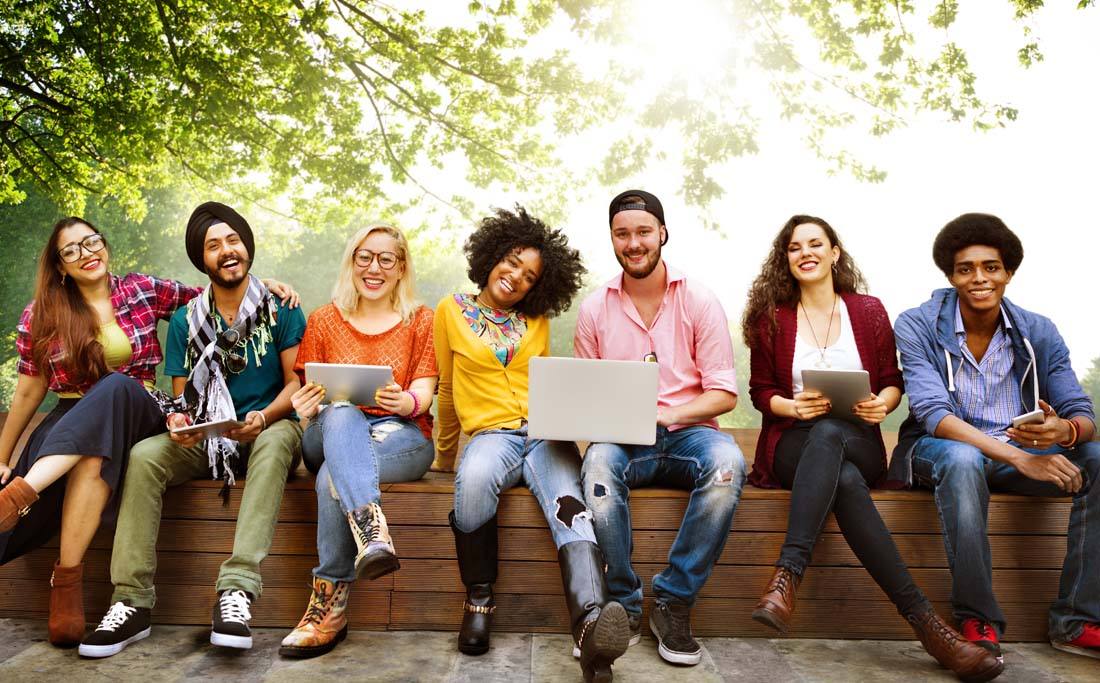 点击添加标题
单击此处添加文字内容
单击此处添加文字内容
这里输入简单的文字概述这里输入简单字概述这里输入简单简单的文字概述这里输入简单的文字概述简单的文字概述这里输入简单的文字概述这里输入简单的文字概述这里输入简单的文字概述这里输入简单的文字概述这里输入这里输入简单的文字概述这里输入简单字概述这里输入简单简单的文字概述这里输入简单的文字概述
点击添加标题
单击此处添加文字内容
单击此处添加文字内容
点击此处输入标题
01
02
03
点击添加标题
单击此处添加文字内容
单击此处添加文字内容
点击添加标题
单击此处添加文字内容
单击此处添加文字内容
点击添加标题
单击此处添加文字内容
单击此处添加文字内容
点击此处输入标题
点击添加文字说明
点击添加文字说明点击添加文字说明点击添加文字说明点击添加文字说明点击添加文字说明点击添加文字说明点击添加文字说明点击添加
点击添加文字说明
点击添加文字说明点击添加文字说明点击添加文字说明点击添加文字说明点击添加文字说明点击添加文字说明点击添加文字说明点击添加
点击添加文字说明
点击添加文字说明点击添加文字说明点击添加文字说明点击添加文字说明点击添加文字说明点击添加文字说明点击添加文字说明点击添加
点击此处输入标题
点击此处添加文字说明点击此处添加文字说明
点击此处添加文字说明
点击此处添加文字说明
点击此处添加文字说明
点击此处添加文字说明
点击此处添加文字说明
点击此处添加文字说明
点击此处添加文字说明
点击此处添加文字说明
点击此处添加文字说明
点击此处添加文字说明
点击此处添加文字说明
点击此处添加文字说明
点击此处添加文字说明
点击此处添加文字说明
点击此处添加文字说明
点击此处添加文字说明
点击此处添加文字说明点击此处添加文字说明
点击此处输入标题
这里输入简单的文字概述这里输入简单字概述这里输入简单简单的文字概述这里输入简单的文字概述简单的文字概述这里输入简单的文字概述这里输入简单的文字概述
这里输入简单的文字概述这里输入简单字概述这里输入简单简单的文字概述这里输入简单的文字概述简单的文字概述这里输入
关键词
关键词
关键词
这里输入简单的文字概述这里输入简单字概述这里输入简单简单
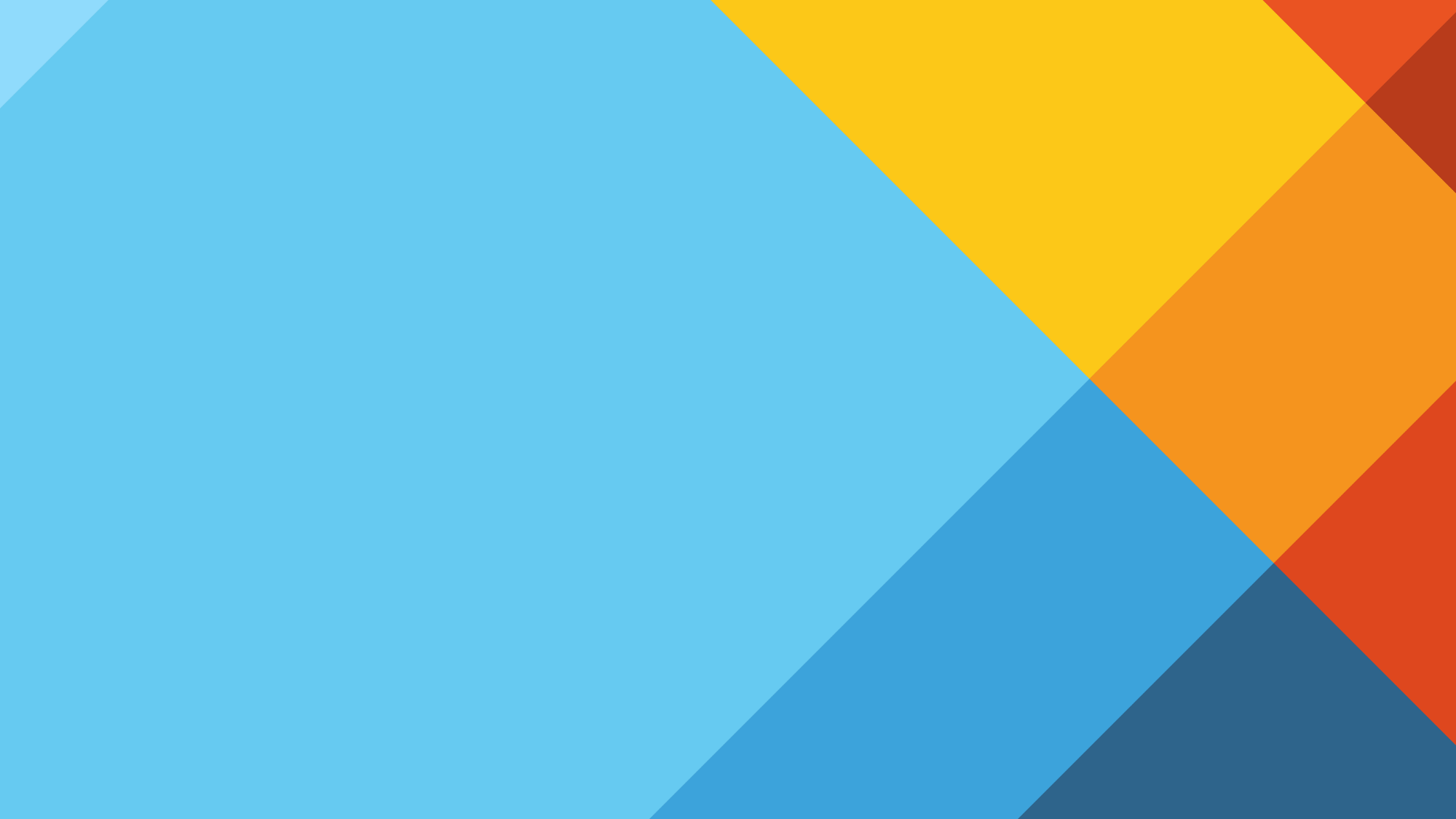 03
点击此处输入标题
点击此处输入标题
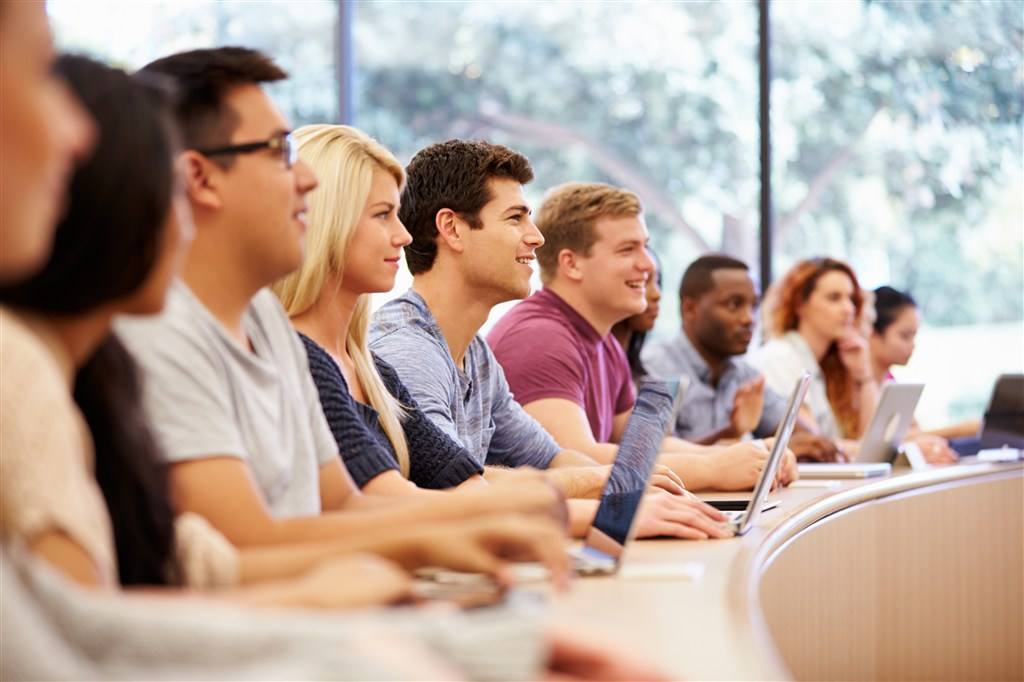 这里输入简单的文字概述这里输入简单字概述这里输入简单简单的文字概述这里输入简单的文字概述简单的文字概述这里输入简单的文字概述这里输入简单的文字概述这里输入简单的文字概述这里输入简单的文字概述

这里输入简单的文字概述这里输入简单字概述这里输入简单简单的文字概述这里输入简单的文字概述简单的文字概述这里输入简单的文字概述这里输入简单的文字概述这里输入简单的文字概述这里输入简单的文字概述
点击此处输入标题
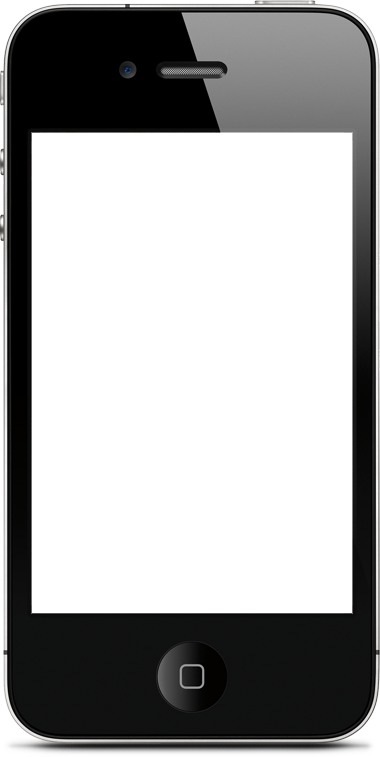 点击添加标题
单击此处添加文字内容单击此处添加文字内容单击此处添加文字内容单击此处添加文字内容单击此处添加
添加文字
点击添加标题
单击此处添加文字内容单击此处添加文字内容单击此处添加文字内容单击此处添加文字内容单击此处添加
添加文字
点击添加标题
单击此处添加文字内容单击此处添加文字内容单击此处添加文字内容单击此处添加文字内容单击此处添加
添加文字
添加文字
点击添加标题
单击此处添加文字内容单击此处添加文字内容单击此处添加文字内容单击此处添加文字内容单击此处添加
添加文字
点击添加标题
单击此处添加文字内容单击此处添加文字内容单击此处添加文字内容单击此处添加文字内容单击此处添加
点击此处输入标题
点击添加标题
点击添加标题
点击添加文字点击添加文字点击添加文字点击添加
点击添加文字点击添加文字点击添加文字点击添加
标题
标题
标题
标题
点击添加标题
点击添加标题
点击添加文字点击添加文字点击添加文字点击添加
点击添加文字点击添加文字点击添加文字点击添加
点击此处输入标题
点击添加标题
单击此处添加文字内容
单击此处添加文字内容
单击此处添加文字内容
单击此处添加文字内容
点击添加标题
单击此处添加文字内容
单击此处添加文字内容
单击此处添加文字内容
单击此处添加文字内容
点击添加标题
单击此处添加文字内容
单击此处添加文字内容
单击此处添加文字内容
单击此处添加文字内容
点击添加标题
单击此处添加文字内容
单击此处添加文字内容
单击此处添加文字内容
单击此处添加文字内容
点击此处输入标题
点击添加文字说明
点击添加文字说明
点击添加文字说明
点击添加文字说明
点击添加文字说明
点击添加文字说明
点击添加文字说明
点击添加文字说明
点击添加文字说明
点击添加文字说明
点击添加文字说明
点击添加文字说明
点击添加文字说明
点击添加文字说明
点击添加文字说明
点击添加文字说明
点击添加文字说明
点击添加文字说明
点击添加文字说明
点击添加文字说明
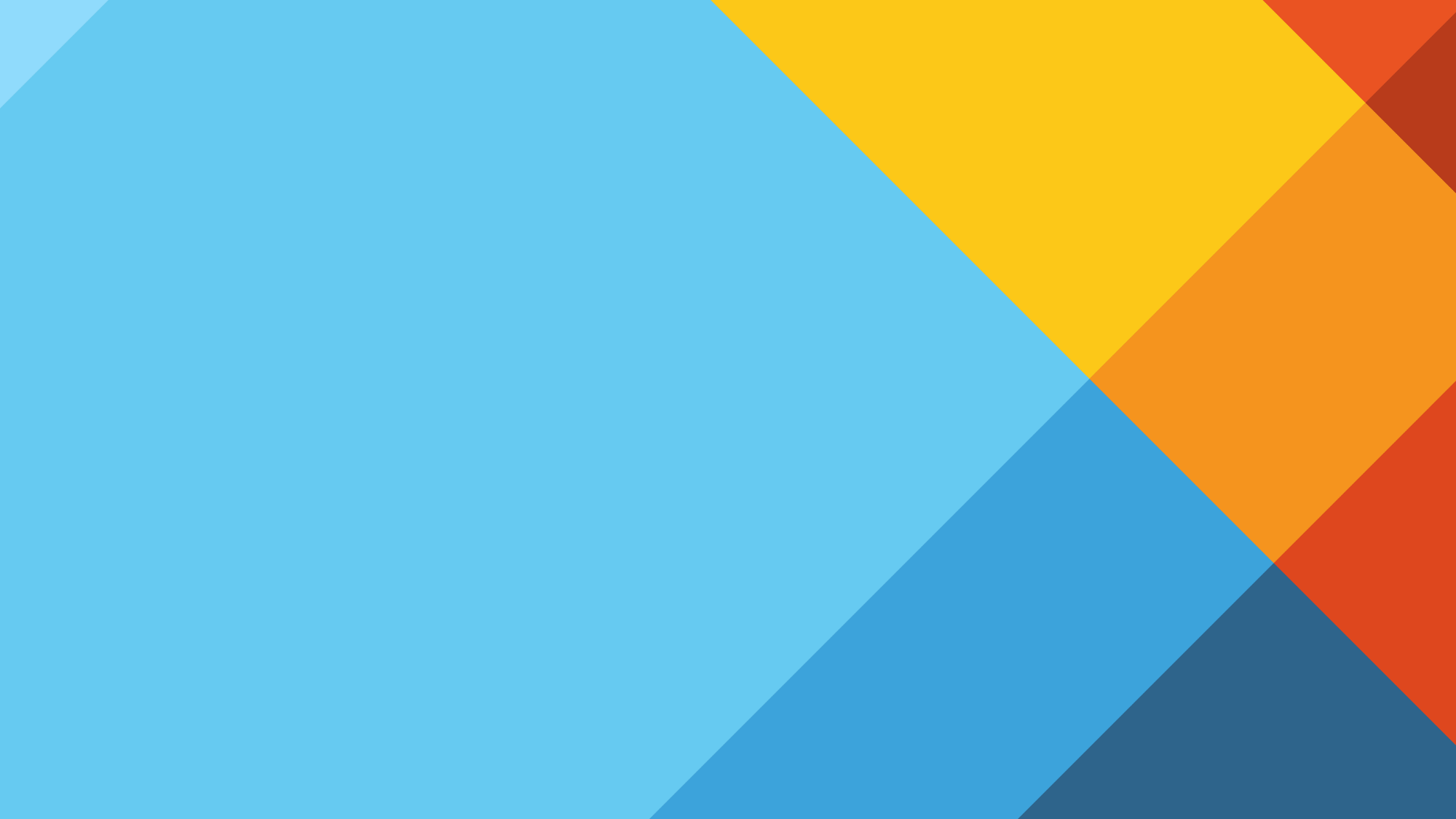 04
点击此处输入标题
点击此处输入标题
添加标题
点击此处添加文字说明
点击此处添加文字说明
添加标题
添加标题
点击此处添加文字说明
点击此处添加文字说明
点击此处添加文字说明
点击此处添加文字说明
这里输入简单的文字概述这里输入简单字概述这里输入简单简单的文字概述这里输入简单的文字概述简单的文字概述这里输入简单的文字概述这里输入简单的文字概述这里输入简单的文字概述
点击此处输入标题
这里输入简单的文字概述这里输入简单字概述这里输入简单简单的文字概述这里输入简单
这里输入简单的文字概述这里输入简单字概述这里输入简单简单的文字概述这里输入简单
01
02
03
04
点此输入标题
点此输入标题
点此输入标题
点此输入标题
点此输入文字
点此输入文字
点此输入文字
点此输入文字
这里输入简单的文字概述这里输入简单字概述这里输入简单简单的文字概述这里输入简单
这里输入简单的文字概述这里输入简单字概述这里输入简单简单的文字概述这里输入简单
点击此处输入标题
添加标题
点击此处添加文字说明点击此处添加文字说明
点击此处添加文字说明
01
02
03
04
text
text
添加标题
点击此处添加文字说明点击此处添加文字说明
点击此处添加文字说明
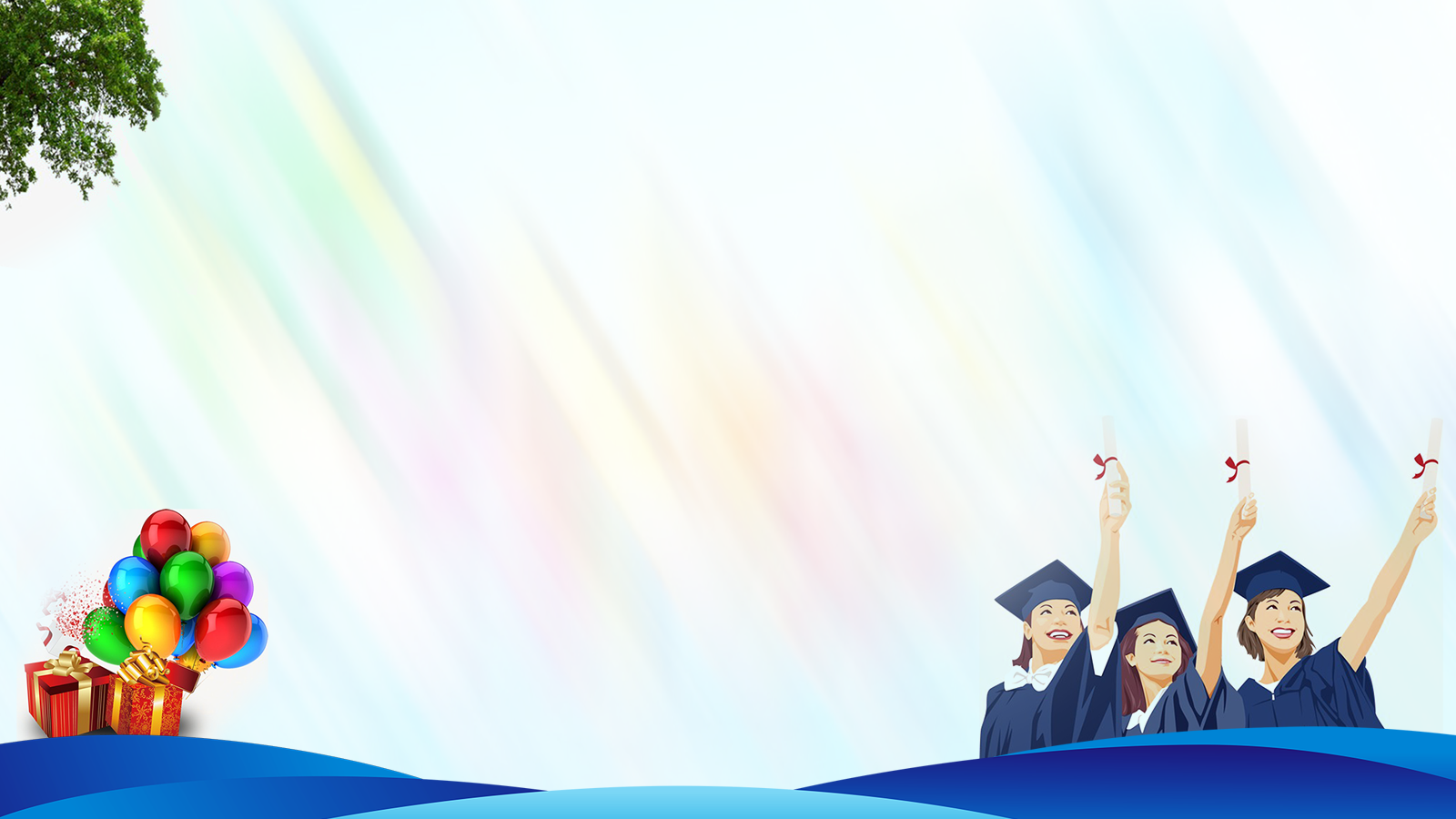 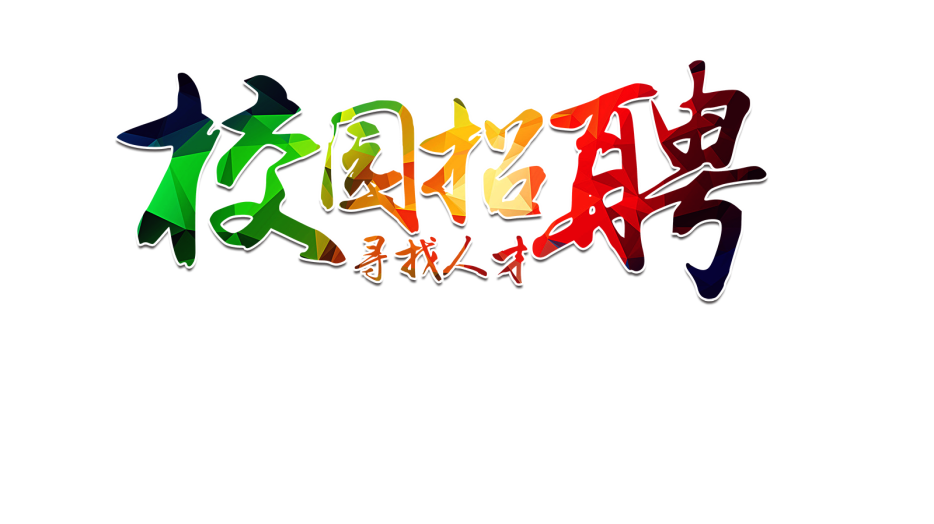 谢谢聆听 欢迎加入
适用于公司企业校园招聘｜毕业招聘｜招聘总结